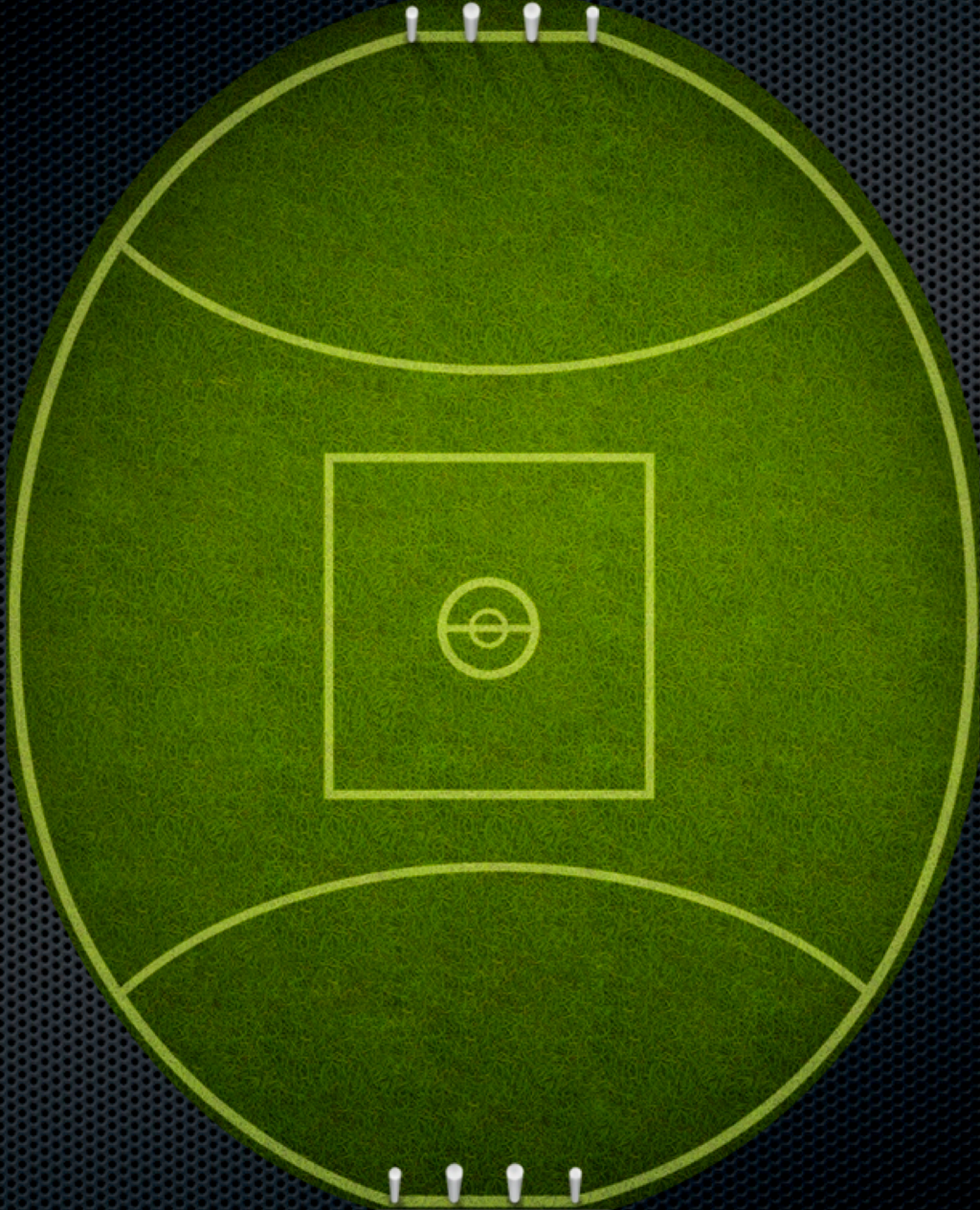 Grundy Run
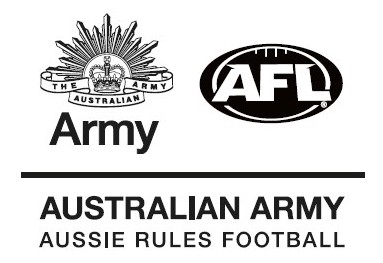 Start
70% run
6
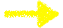 1
3
100% run
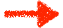 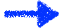 Finish
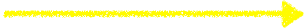 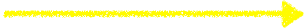 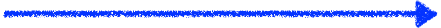 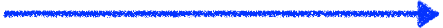 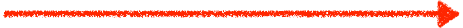 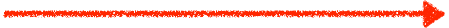 2
4
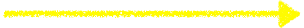 5